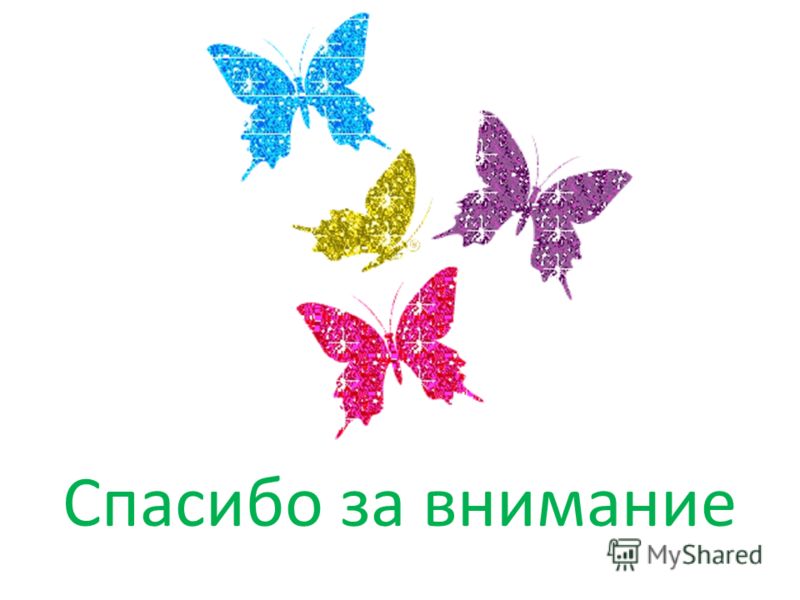 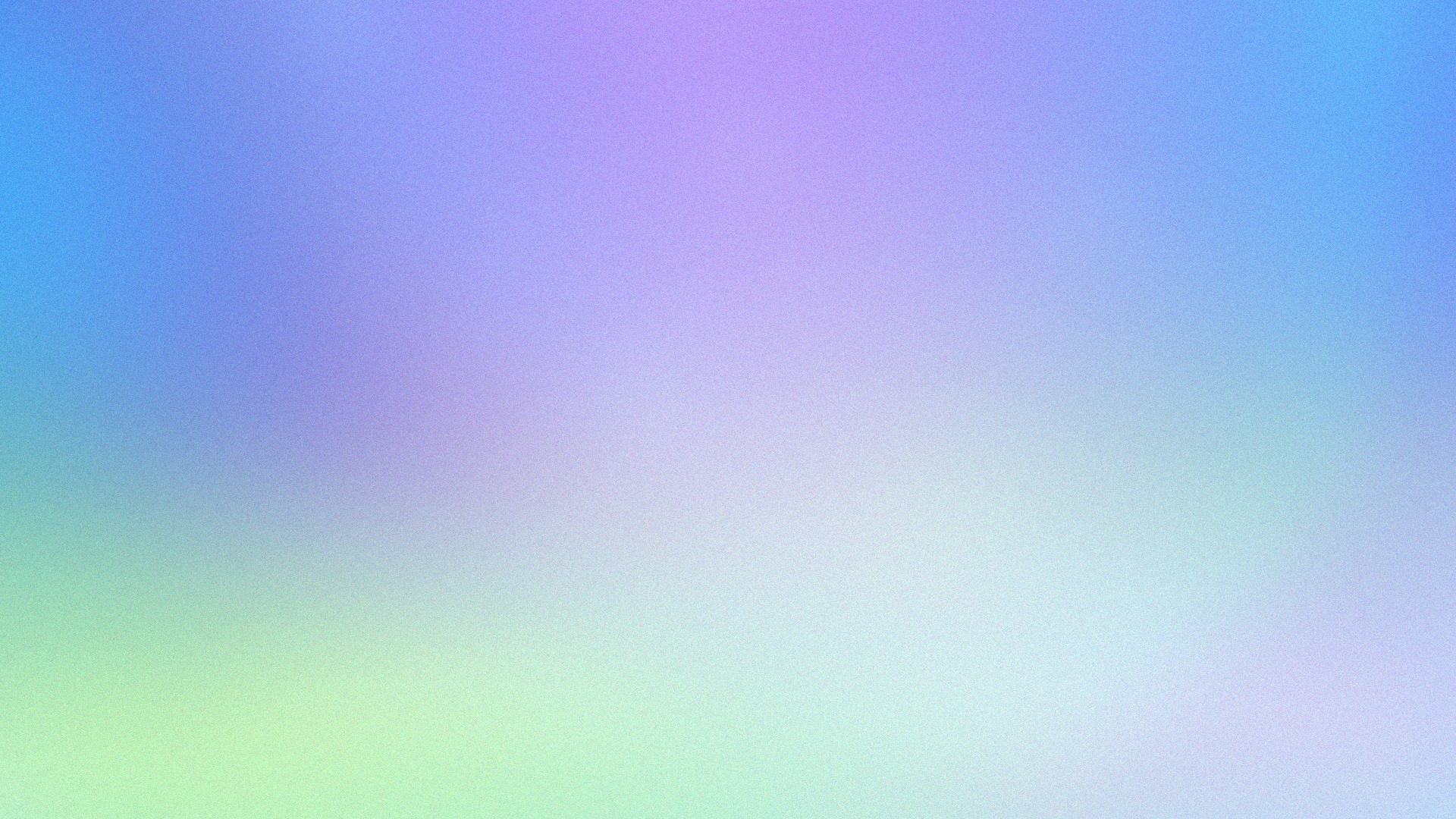 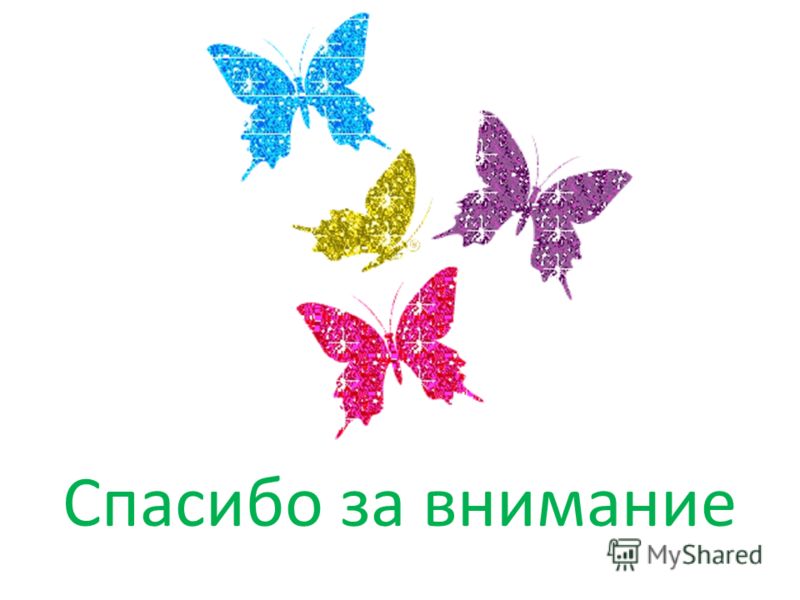 Речевое  развитие  дошкольника
Составил: учитель-логопед МДОУ детский сад «Росинка» Шамина Л.Н.


28.04.2016
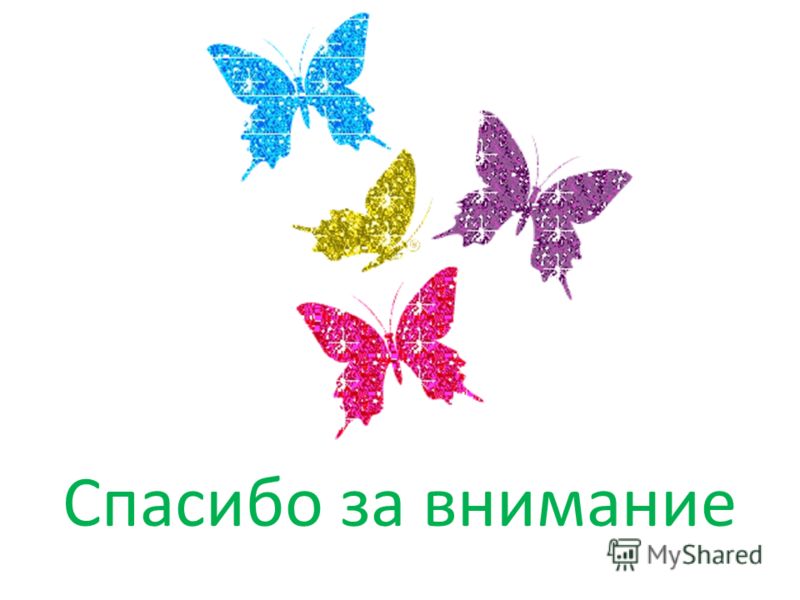 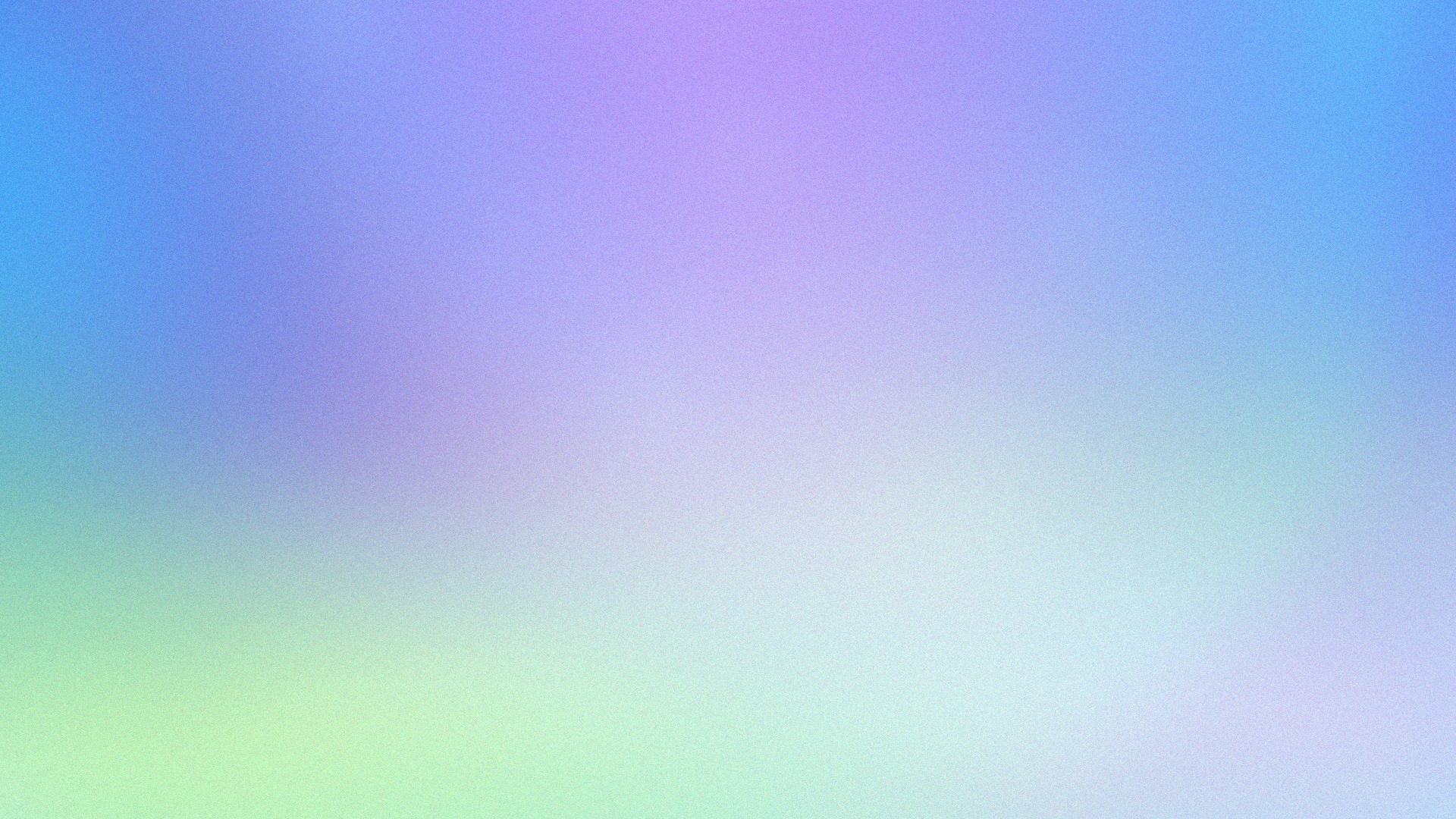 Показатели   речевого    развития:
Грамматический строй речи
Фонематическое восприятие
Лексическая сторона речи
Звукопроизношение
Словарный запас
Связная речь
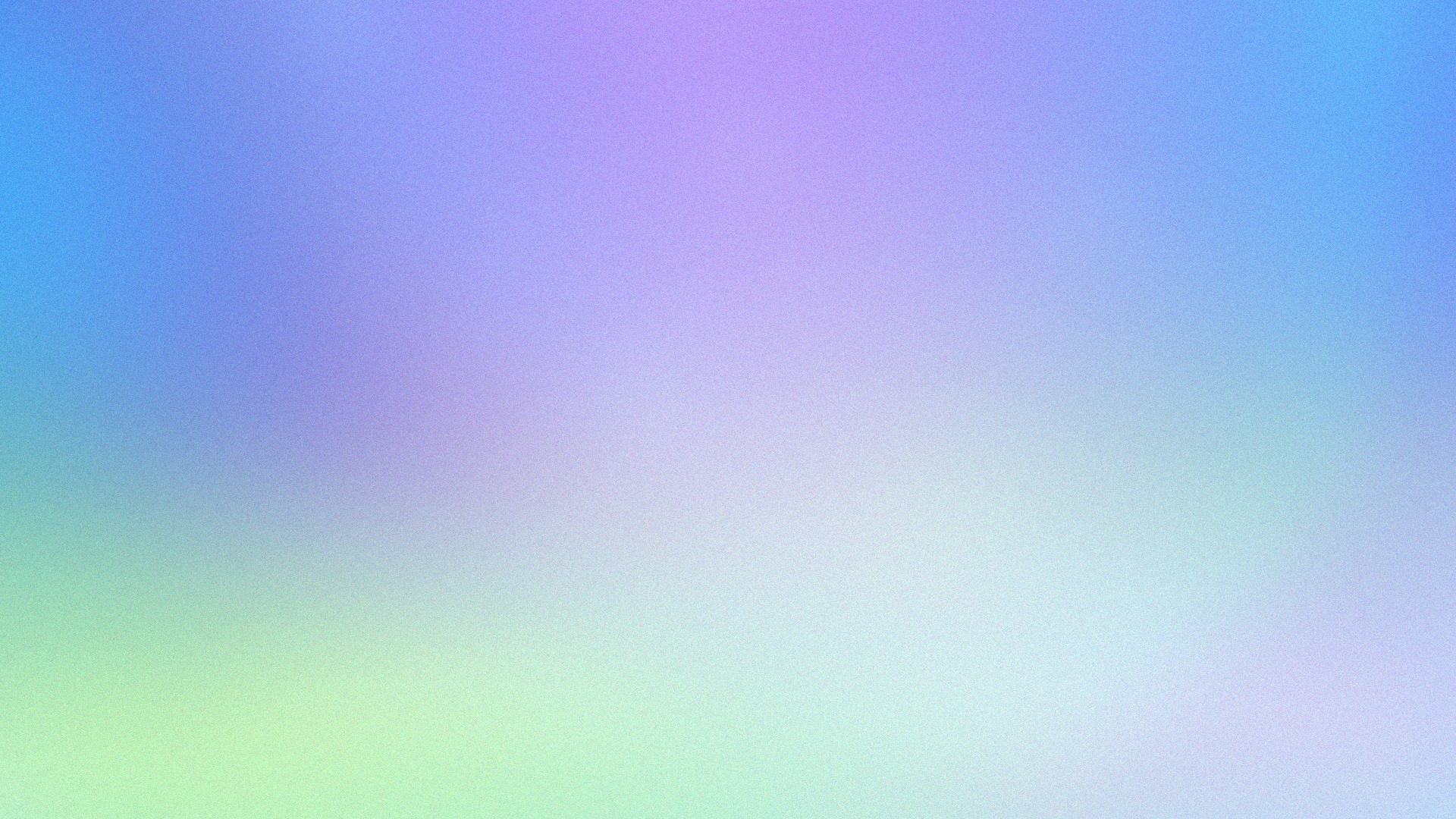 Звукопроизношение:
Нельзя просить сказать тот звук, который ребёнок не умеет  ещё произносить! 
Лучше обратиться к  логопеду за консультацией.
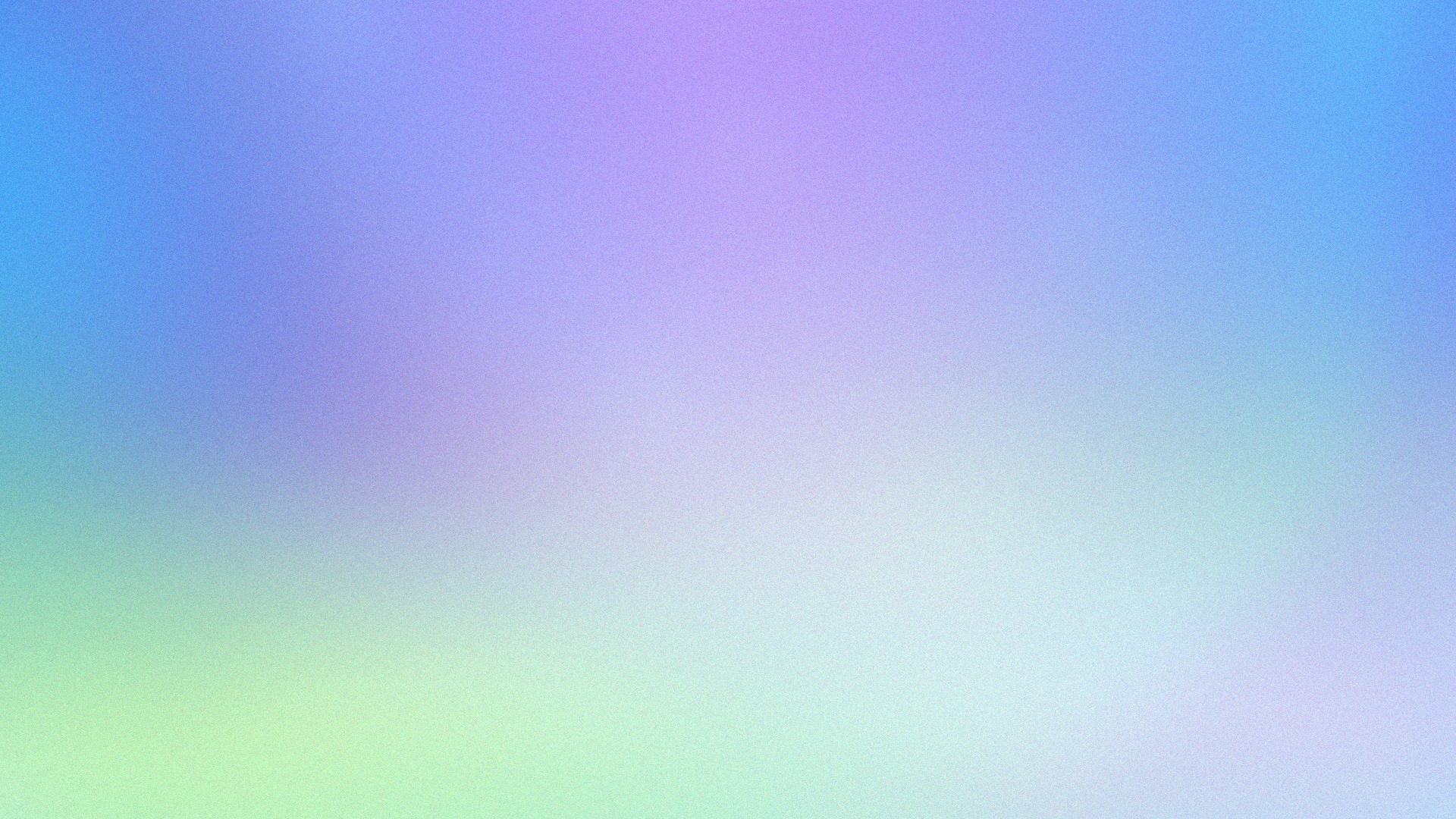 Фонематическое   восприятие:
Умение слышать и выделять на слух заданный звук (изолировано, в слогах, словах)
Уметь выделять начальный ударный гласный звук
Уметь выделять начальный согласный звук
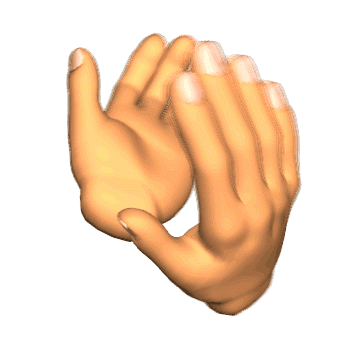 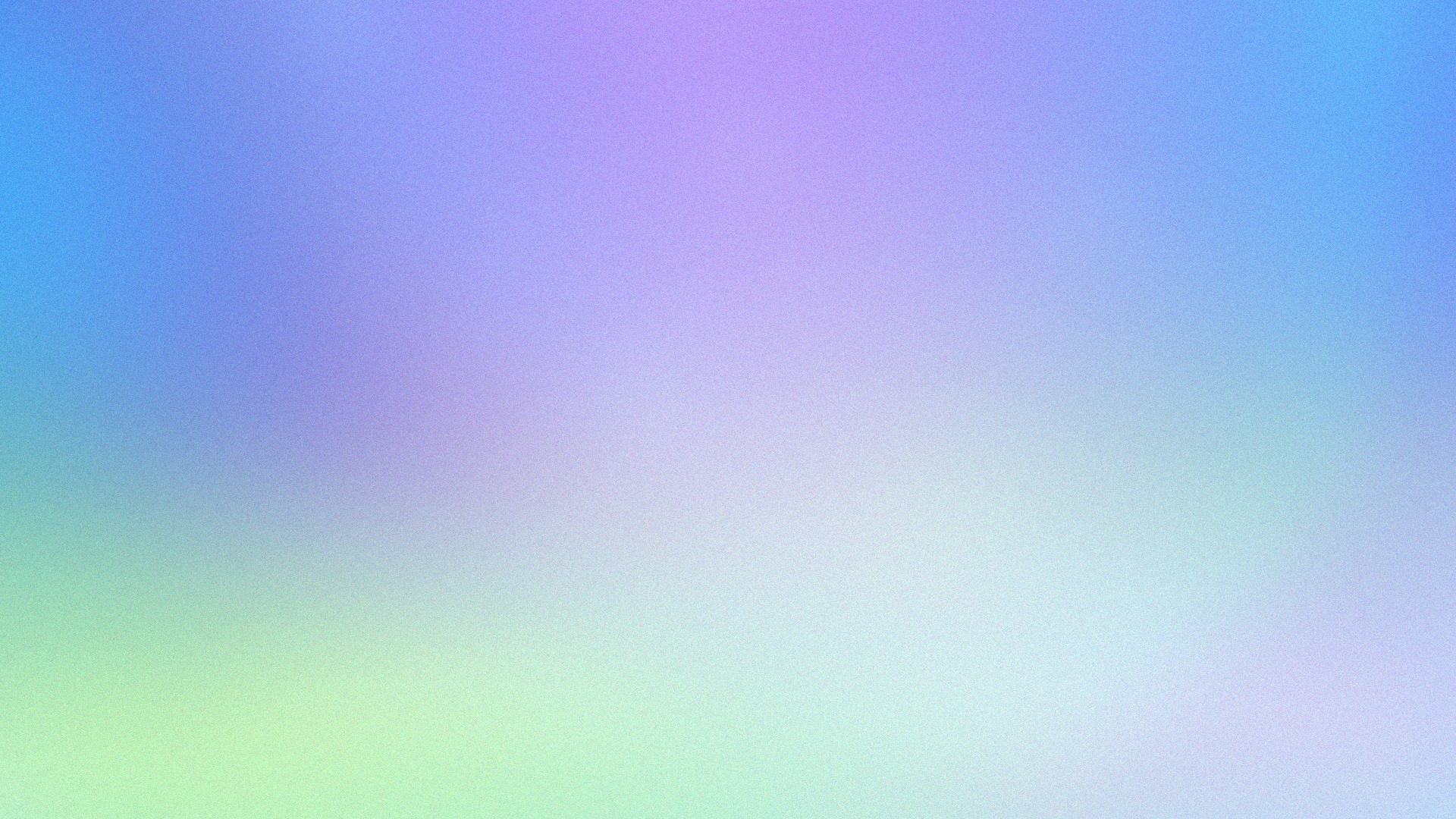 Грамматический строй речи:
Умеет  согласовывать  существительное  с прилагательным, существительное  с  глаголом  в роде, числе и падеже
Употребляет  в  речи  простые  и  сложные предлоги
В  речи  употребляет  сложносочинённые  и сложноподчинённые  предложения
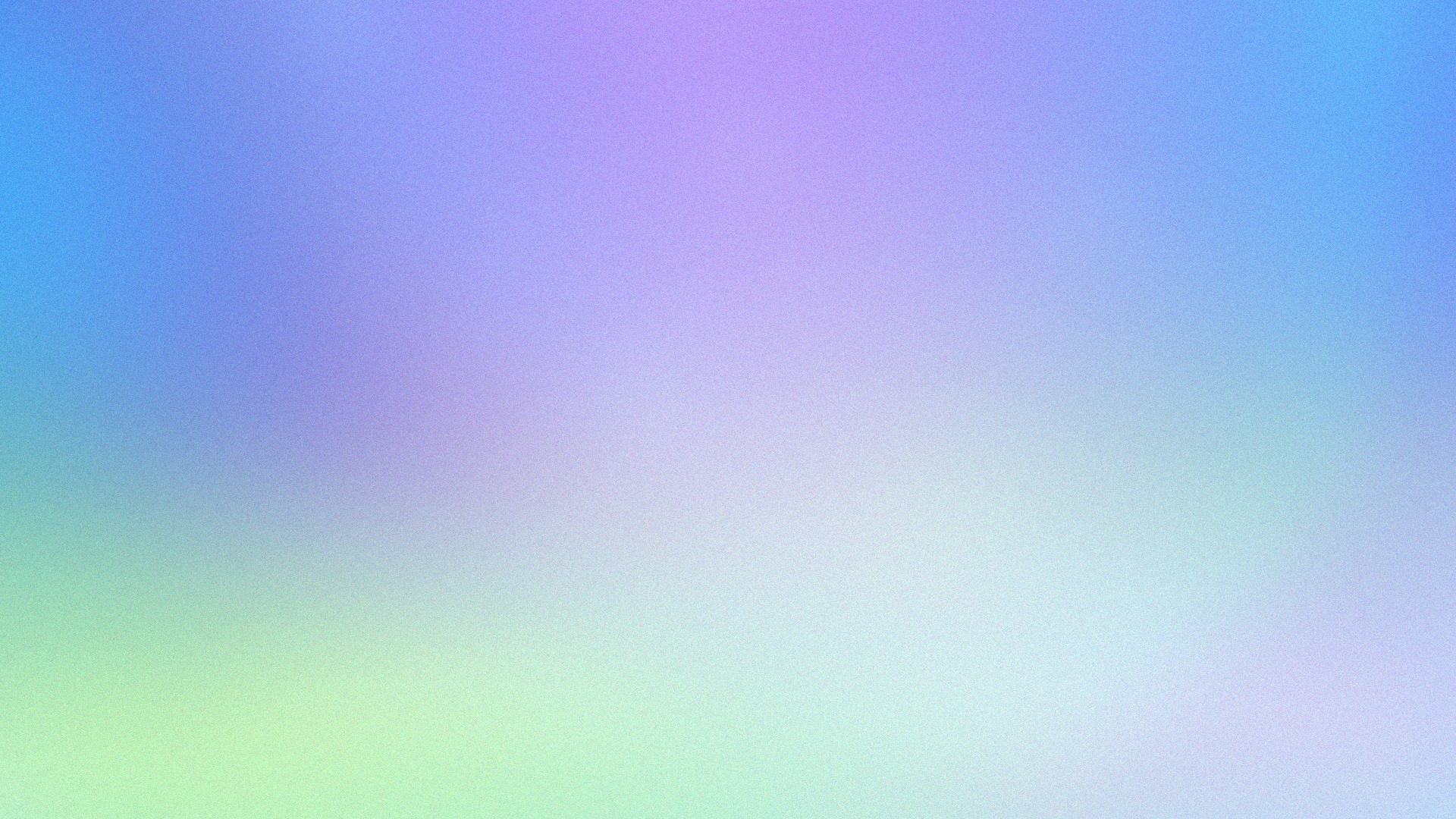 Лексическая сторона речи:
Свободно  пользуется  обобщающими словами, группируя  предметы  по  родовым признакам (профессии, транспорт, посуда, инструменты, овощи, фрукты, ягоды, времена года, сутки, одежда, обувь, головные уборы, посуда, мебель, бытовая техника или приборы, домашние и дикие животные и птицы, насекомые) 
Развивается смысловая сторона речи ребенка (синонимы, антонимы, оттенки значений слов, выбор  точных, подходящих выражений, употребление слов в разных значениях)
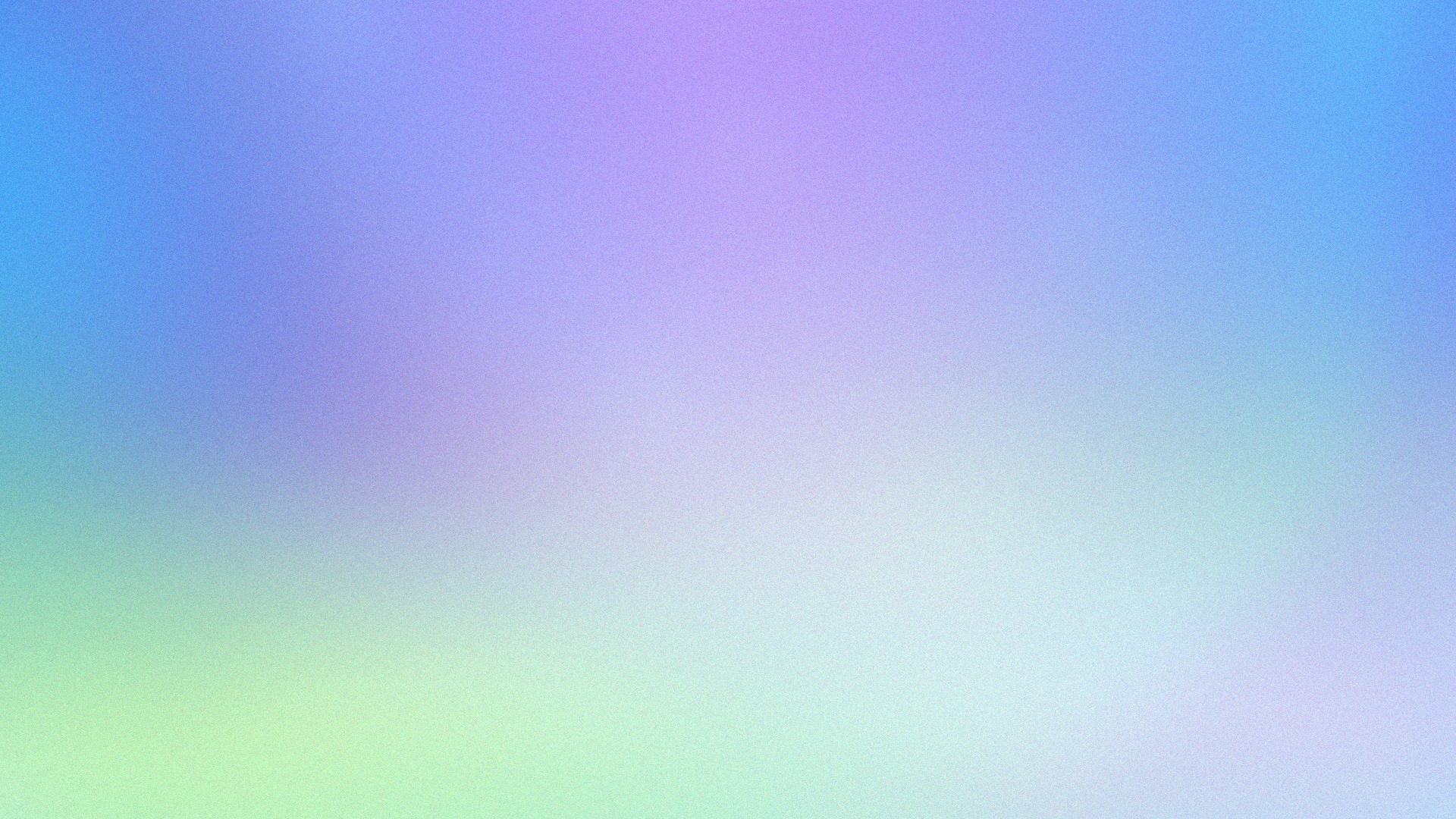 Словарь:
Словарь  около 3000 - 4000 слов.
Точное  употребление  слов
Сложнослоговая  стуктура  слов  не  искажена
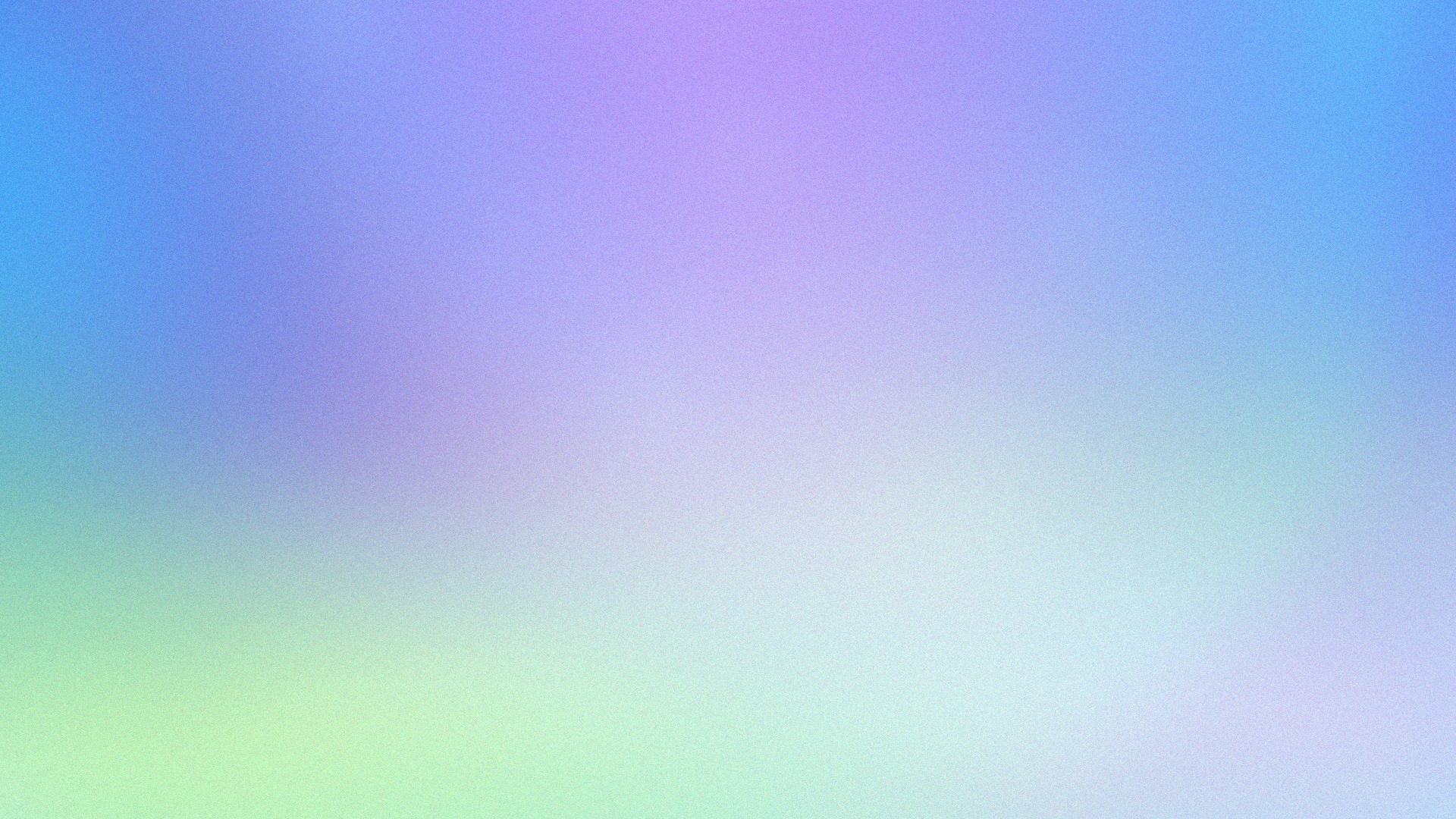 Связная речь:
Хорошо  понимает прочитанное, отвечает на вопросы по содержанию и способен пересказать сказку, короткие рассказы.
Использует синонимические выражения, способен участвовать в коллективном пересказе. 
Может  рассказывать по картинке (по серии картин), об игрушке (о нескольких игрушках) и о чем-то из личного опыта, передавая завязку, кульминацию и развязку. 
Способен выходить за рамки реального, вообразив предшествовавшие и последующие события.
Может подметить в рассказе  не    только существенное, но и детали, частности.
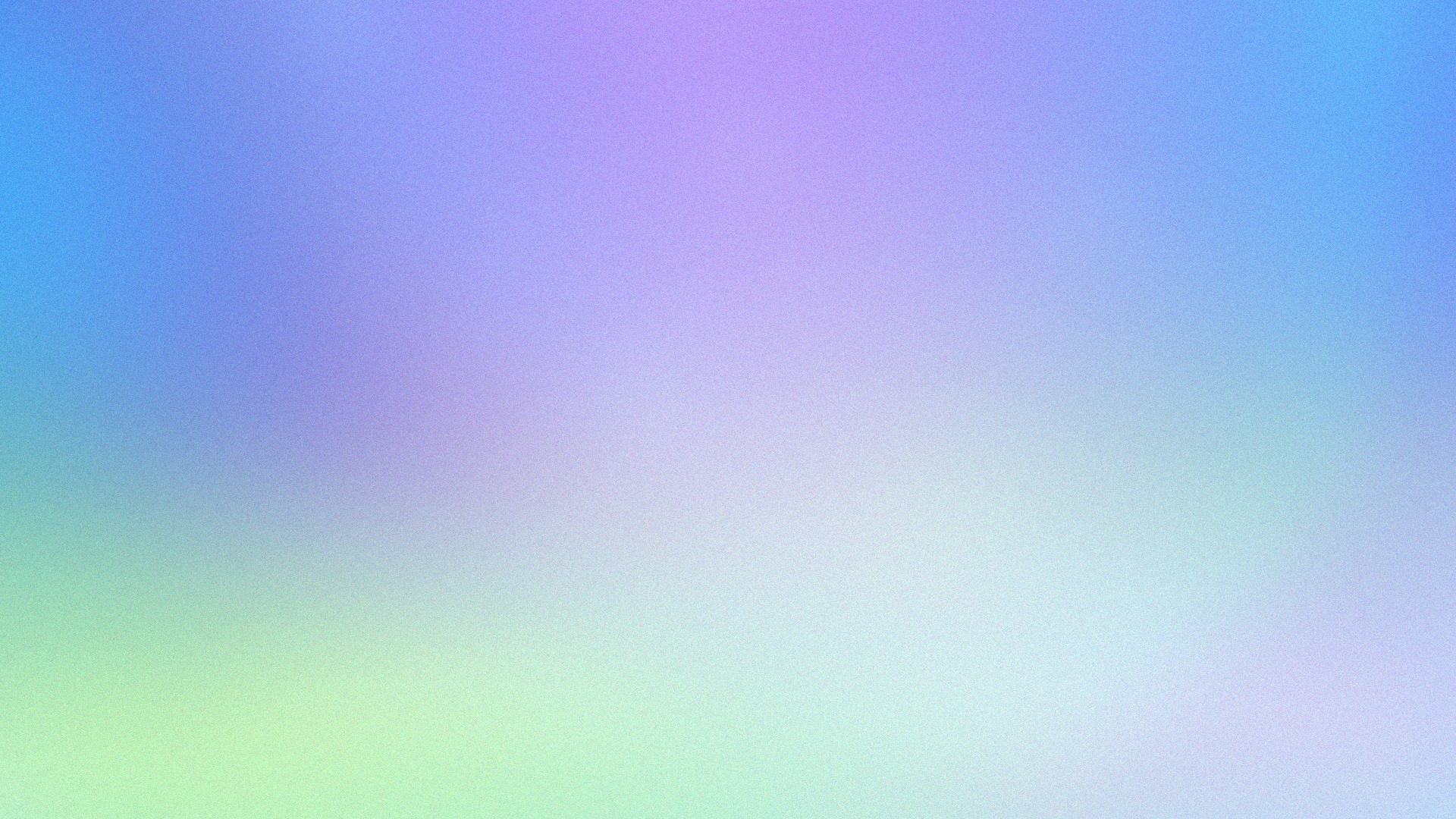 Повод обращения к логопеду:
Речь не чёткая, смазанная (смягчает или оглушает звуки, «сюсюкает»)
Не все звуки произносит чётко и правильно ( есть замены звуков)
Нарушена слоговая структура слов 
Нарушение фонематического слуха (не различает звуки на слух)
Не может правильно согласовывать слова в предложениях
Появились запинки в речи или резко замолчал
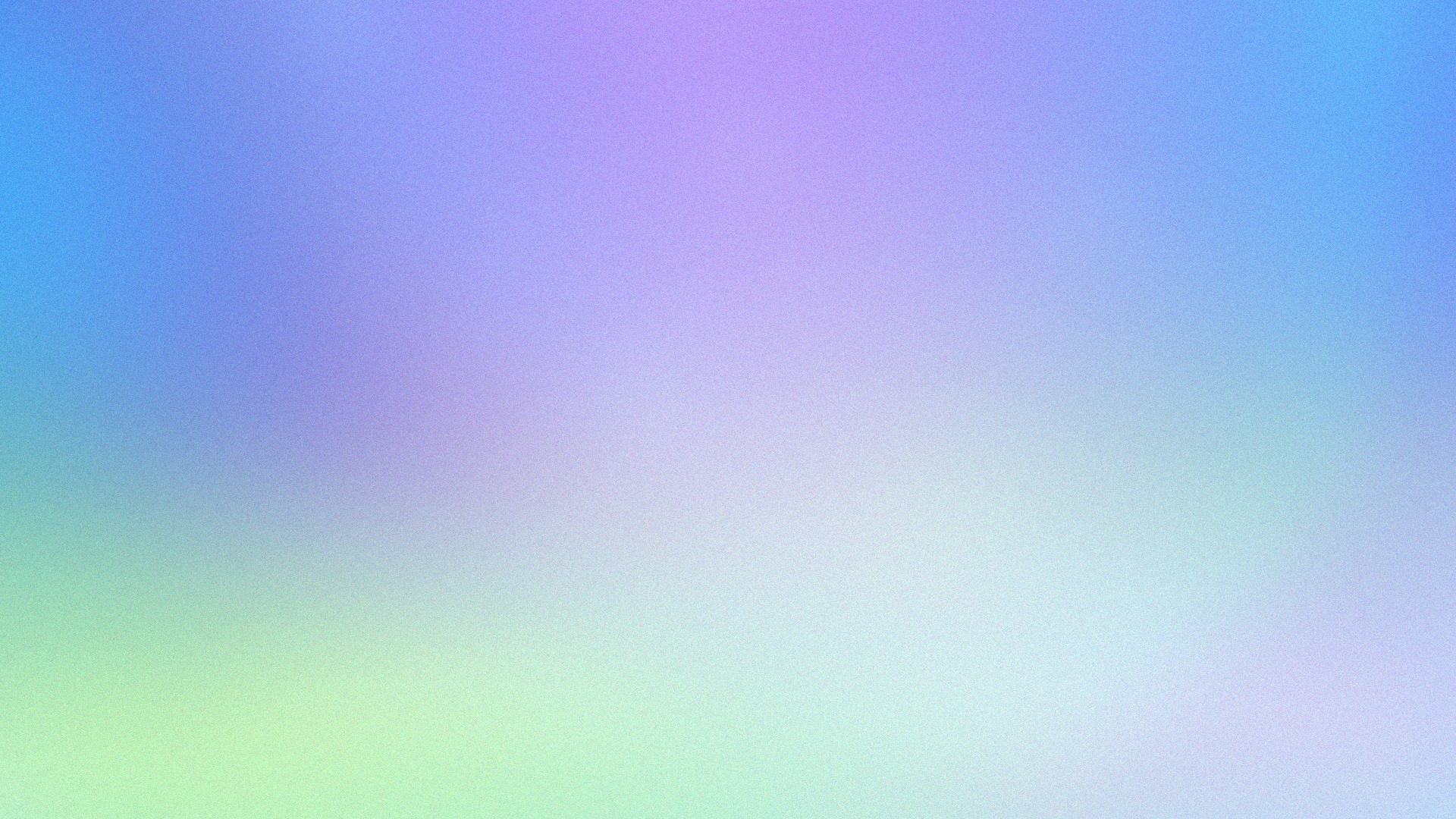 Логопедическая   помощь:
Коррекция   звукопроизношения   на   логопункте (ФНР,  ФФНР,   ЛГНР)

Коррекция ОНР (общего недоразвития речи) – комплексная   работа   в   условии   работы комбинированной   группы (после прохождения ЦПМПК)
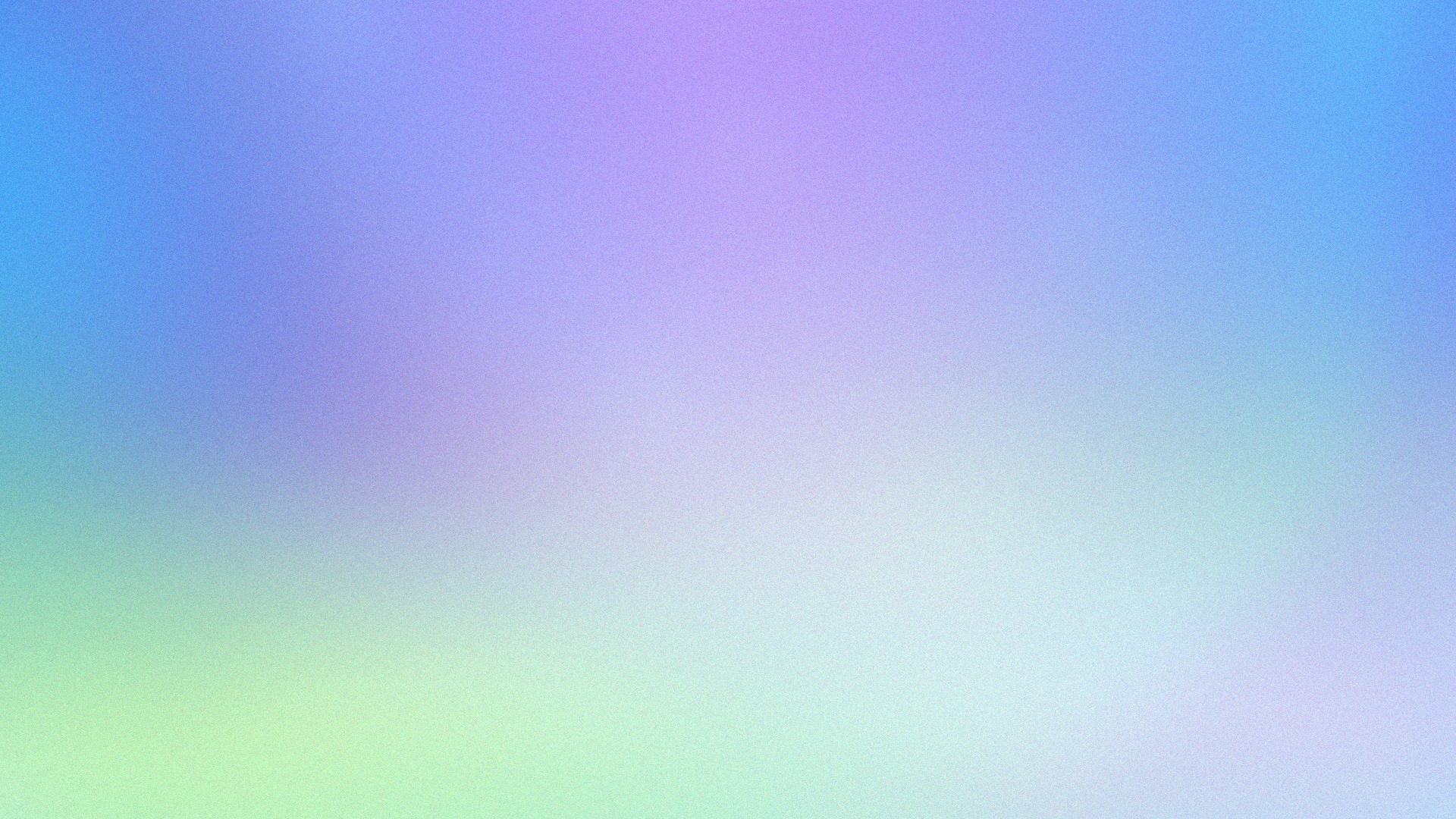 Условия  успеха  коррекционной  работы:
УЧИТЕЛЬ - ЛОГОПЕД
РОДИТЕЛИ
РЕБЁНОК
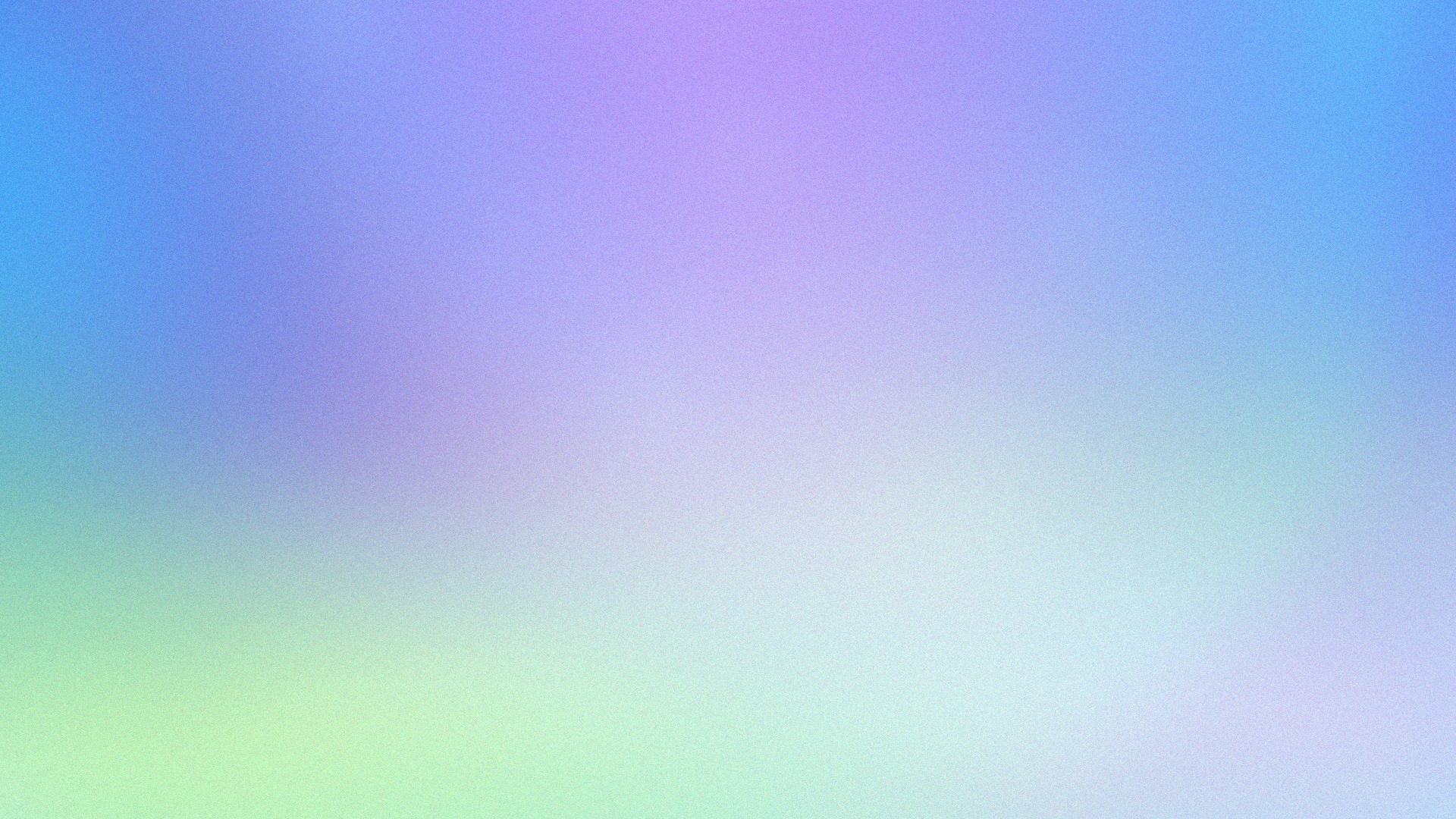 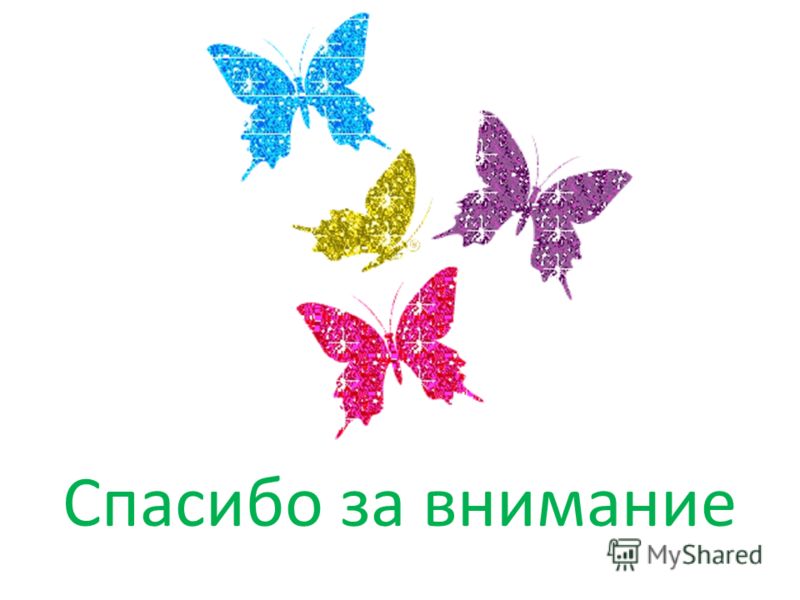